เทคโนโลยี
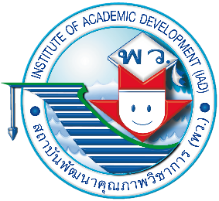 (การออกแบบและเทคโนโลยี)
ชั้นมัธยมศึกษาปีที่ ๓
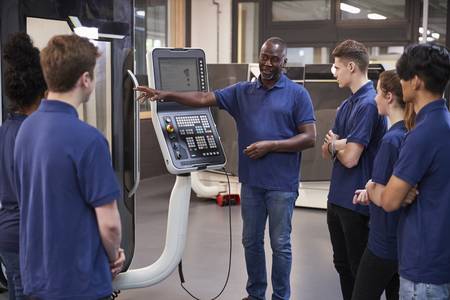 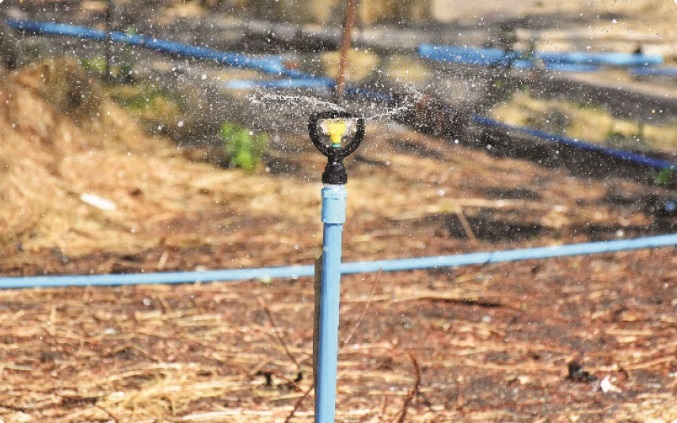 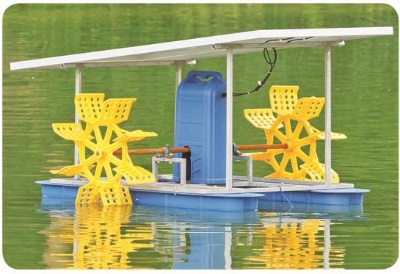 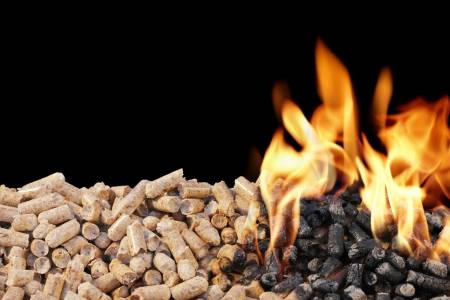 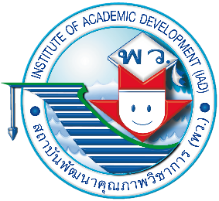 เทคโนโลยี (การออกแบบและเทคโนโลยี) ชั้นมัธยมศึกษาปีที่ 3
การสร้างชิ้นงานด้วยกลไก ไฟฟ้า และอิเล็กทรอนิกส์
กระบวนการทดสอบแบบแยกส่วน
วางแผนการทดสอบส่วนประกอบ
วางรูปแบบของการทดสอบ
ดำเนินการทดสอบ
บันทึกผลการทดสอบ
ตรวจสอบผลการทดสอบที่สมบูรณ์แล้ว
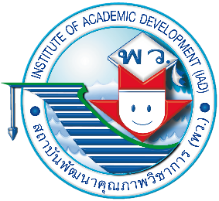 เทคโนโลยี (การออกแบบและเทคโนโลยี) ชั้นมัธยมศึกษาปีที่ 3
ผังงาน แสดงการรวบรวมในการดำเนินงาน
Start
Component 
Test Planning
Component 
Test Specification
Component 
Test Execution
Component 
Test Recording
Checking for 
Component 
Test Completion
End
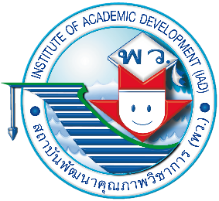 เทคโนโลยี (การออกแบบและเทคโนโลยี) ชั้นมัธยมศึกษาปีที่ 3
ตัวอย่าง  : การสร้างชิ้นงานโมเดลจำลองการเปิด-ปิดประตูระบายน้ำที่ทำงานด้วยแสง
ศึกษารูปแบบของช่องระบายน้ำจากมุมมองหลาย ๆ ด้าน
ตั้งโจทย์ในการสร้าง
ศึกษาส่วนประกอบ
โครงสร้างของประตูระบายน้ำ
ประกอบชิ้นส่วนของประตูระบายน้ำ
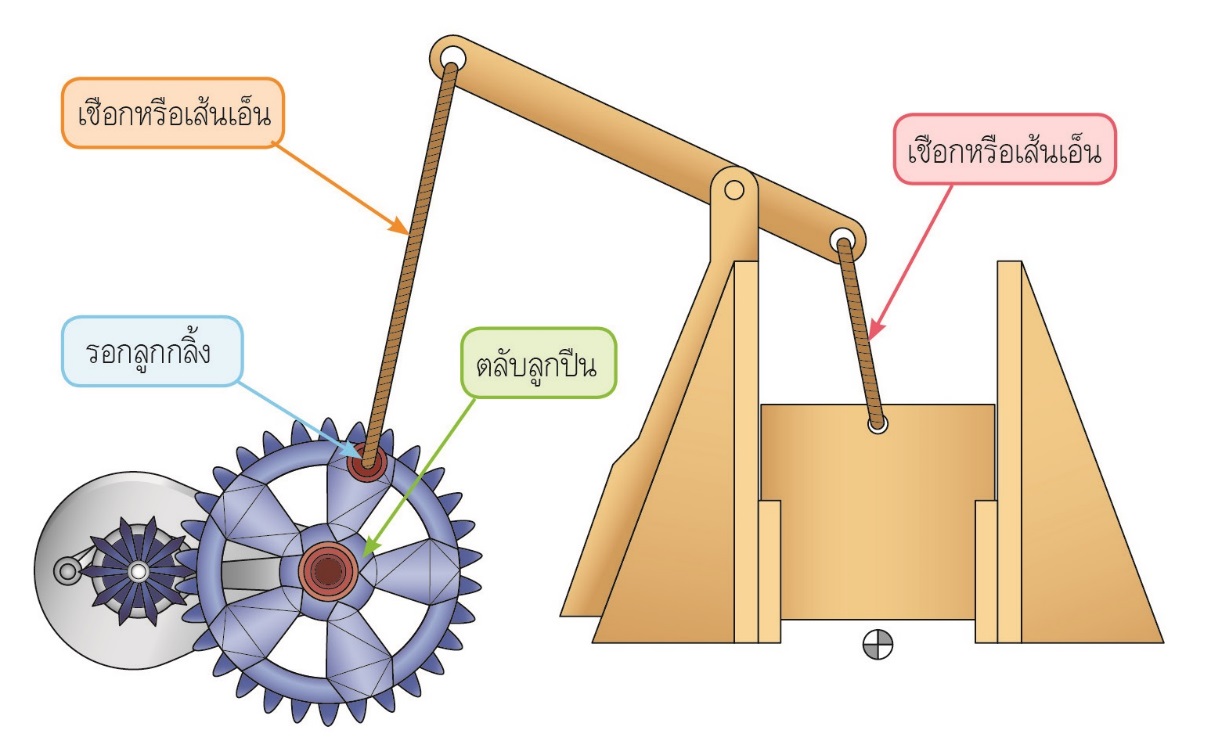 จัดเตรียมวัสดุ อุปกรณ์ 
และเครื่องมือ
ตัดไม้หรือวัสดุที่เลือกใช้
เป็นแผ่นตามแบบแล้วนำมา
เชื่อมต่อกันโดยใช้ กาว ปืนกาว 
หรือเทปกาว วัดตามขนาดได้